Fig. 2 (A) Increased DEVDase activity in homogenates of SHR ventricles isolated at 1 week of valsartan treatment or ...
Cardiovasc Res, Volume 57, Issue 3, March 2003, Pages 775–783, https://doi.org/10.1016/S0008-6363(02)00789-7
The content of this slide may be subject to copyright: please see the slide notes for details.
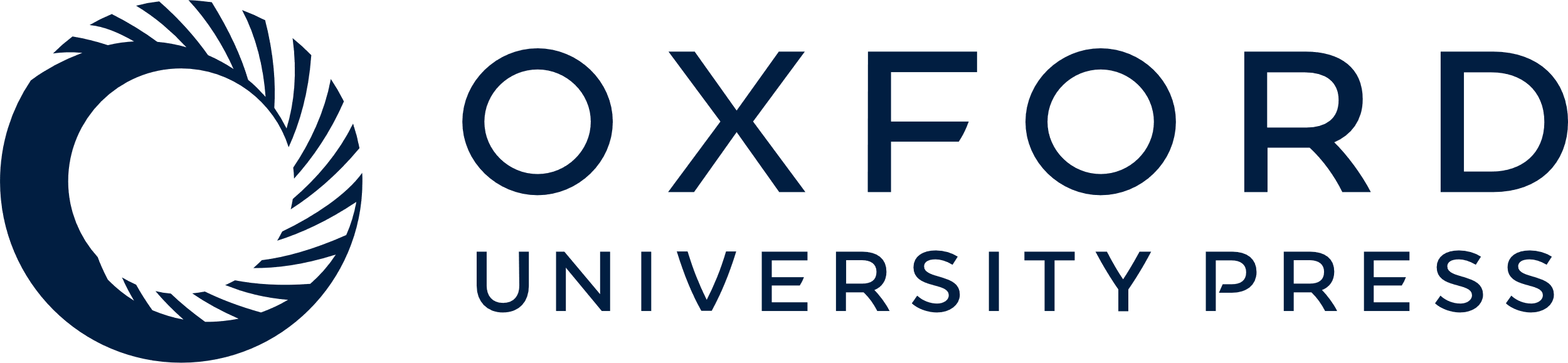 [Speaker Notes: Fig. 2 (A) Increased DEVDase activity in homogenates of SHR ventricles isolated at 1 week of valsartan treatment or 2 weeks of enalapril treatment (▪) as compared to respective controls (▧). * Significantly different (P<0.001) from control group (n=6/group). (B) Changes of apoptosis regulatory protein expression immunoblotted and probed with anti-Bax or anti-Bcl-2 antibody. Inset shows representative band corresponding to the molecular mass of Bax (23 kDa) and Bcl-2 (26 kDa). The graph represents the Bax/Bcl-2 protein expression plotted for tissue lysates obtained from SHRs treated for 1 week with valsartan and 2 weeks with enalapril (▪). Data are presented as percentage of respective controls (▧). * Significantly different (P<0.05) from control group (n=6/group).


Unless provided in the caption above, the following copyright applies to the content of this slide: Copyright © 2003, European Society of Cardiology]